はじめてのChromebook
へん
【プロジェクタ編】
がめん
自分のPCの画面をプロジェクタにとばしてみよう
教室のプロジェクタIPを確認
かくにん
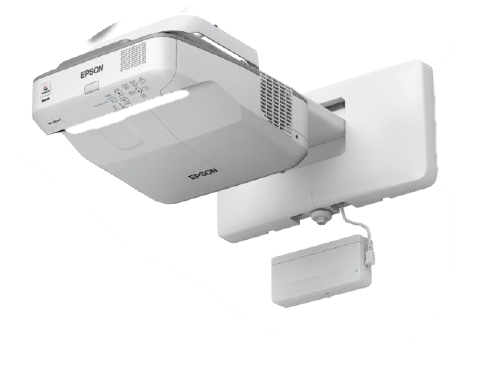 は
テプラでIPアドレスが貼ってあります
（設定変更後）
せっていへんこうご
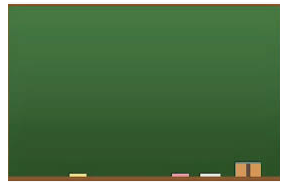 この教室のＩＰアドレス
10.〇〇〇.〇〇〇.〇〇〇
[Speaker Notes: １０.〇〇〇.〇〇〇.〇〇〇の部分を自分の教室のＩＰに変更しておくとわかりやすいですね
黒板等にプリジェクタに貼られているテプラのIPアドレスを大きくかいてあげましょう（年度初めに１回行えばOK)]
【iProjection】アプリを起動
きどう
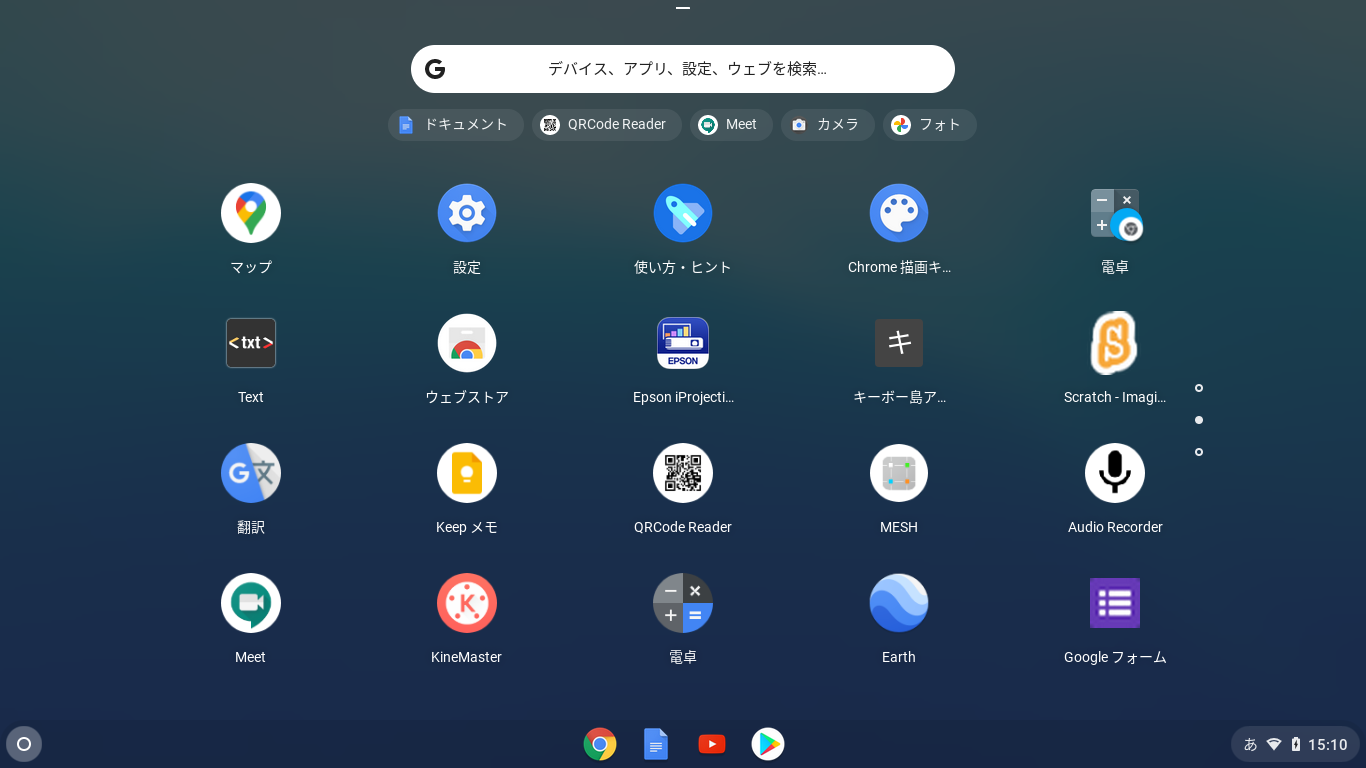 Epson iProjectionを
タップしましょう
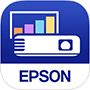 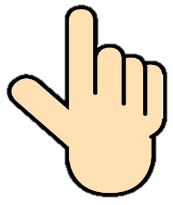 とうろく
ねんど
教室のプロジェクタを登録（年度はじめ）
〇〇〇.〇〇〇.〇〇〇.〇〇〇
この教室のＩＰアドレス
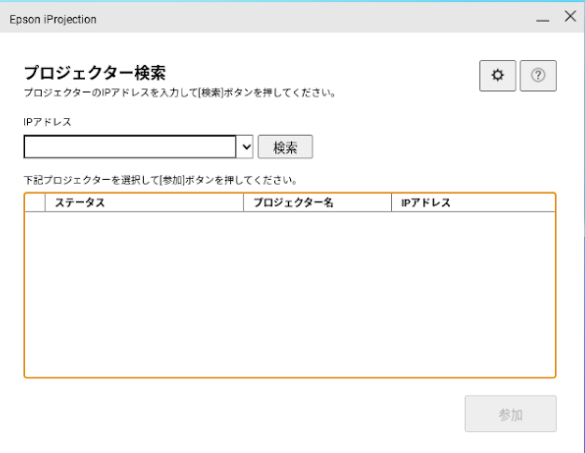 数字の間にドットが入ります
かな　日本語の
英数　切りかえ
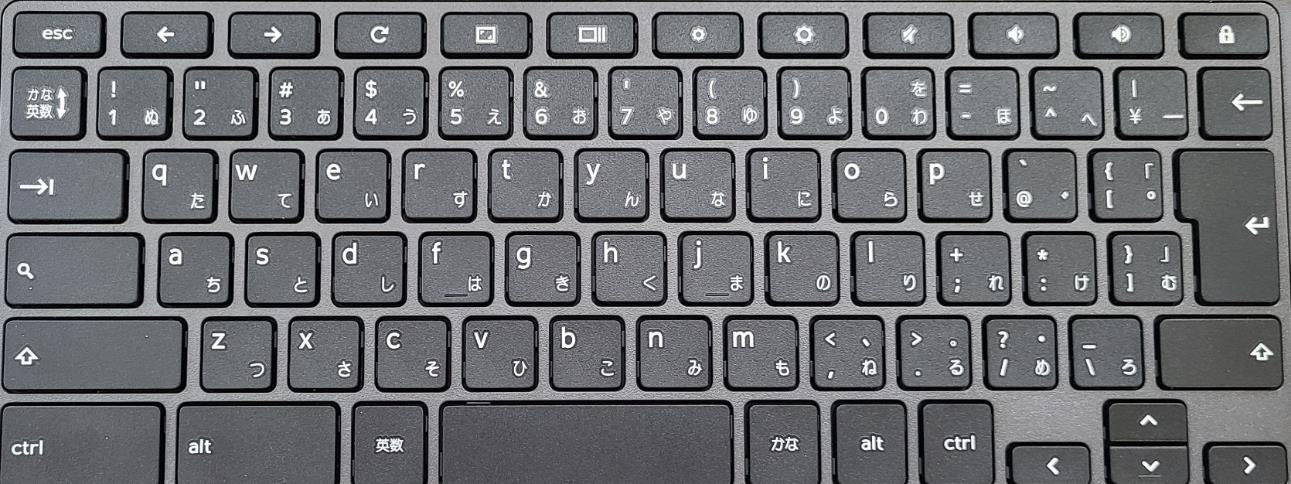 ドット「.」
教室のＩＰアドレスを半角英数字で入力しましょう
数字
はんかくえいすうじ
[Speaker Notes: 年度〇〇〇.〇〇〇.〇〇〇.〇〇〇の部分を自分の教室のＩＰの変更しておくとわかりやすいですね]
教室のプロジェクタを登録（年度はじめ）
とうろく
ねんど
けんさく
かくにん
入力したＩＰアドレスを確認して、「検索」ボタンを
タップしましょう
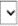 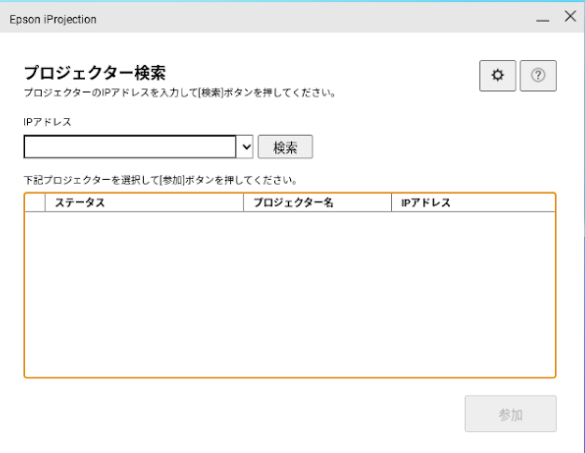 2回目からは　　をタップ
→IPをタップしましょう
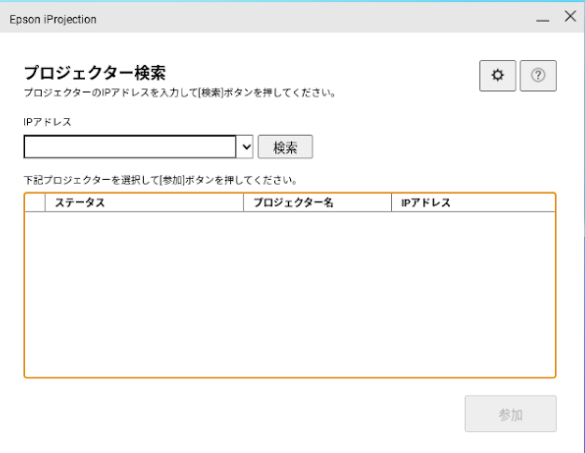 １０．２３４．２２．１２３
「検索」をタップ
[Speaker Notes: 〇〇〇.〇〇〇.〇〇〇.〇〇〇の部分を自分の教室のＩＰの変更しておくとわかりやすいですね]
表示するプロジェクタを確認して選ぶ
ひょうじ
かくにん
えら
表示されたプロジェクタにタップして（☑）を入れましょう
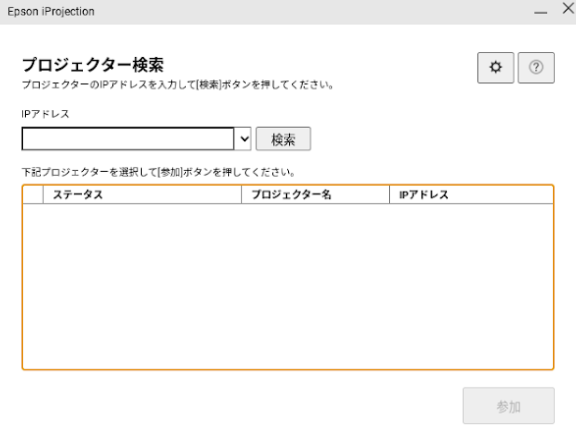 １０．２３４．２２．１２３
表示されたプロジェクタのＩＰアドレスがまちがっていないか必ず確認します
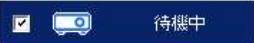 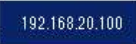 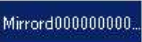 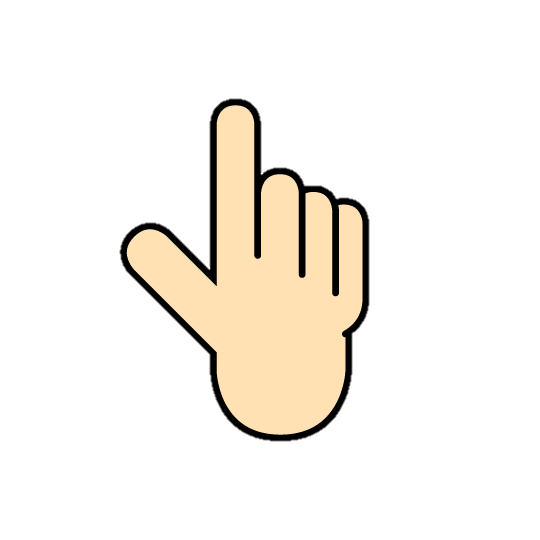 かなら
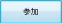 プロジェクタに画面を表示しよう①
ひょうじ
がめん
さんか
「参加」ボタンをタップするとそのＰＣの画面が教室の
プロジェクタに表示されます
ひょうじ
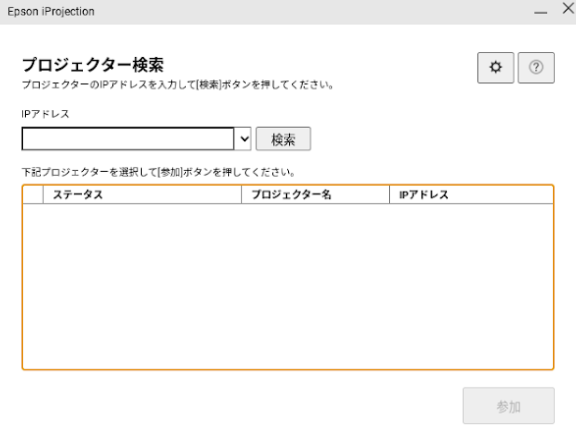 １０．２３４．２２．１２３
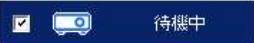 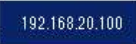 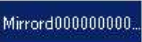 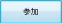 「参加」をタップ
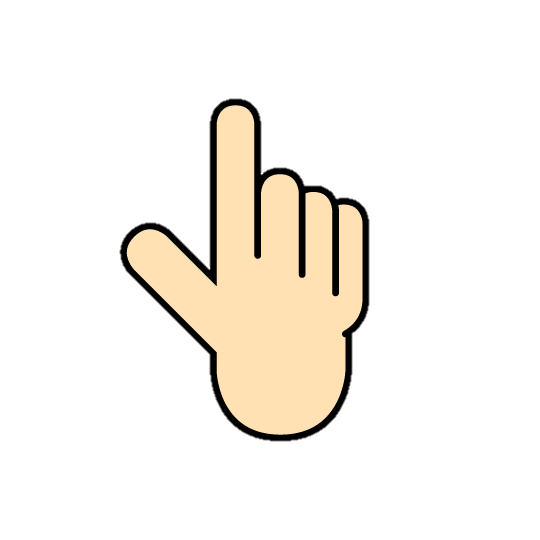 [Speaker Notes: ※プロジェクタの入力が「ＬＡＮ」に切り替えないと投影されません]
プロジェクタに画面を表示しよう②
がめん
ひょうじ
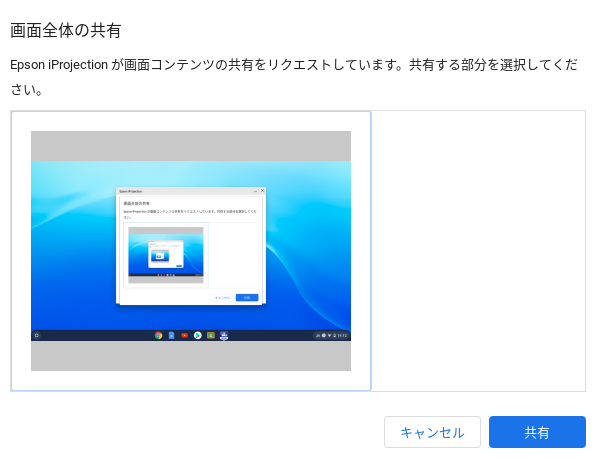 ①みんなに見せたい画面をタップ
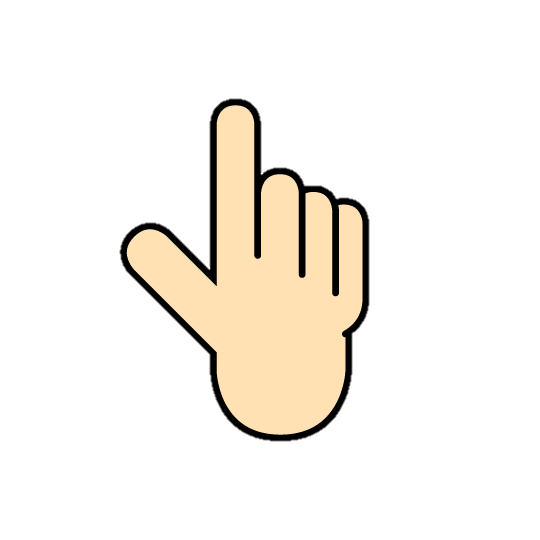 きょうゆう
②「共有」をタップ
[Speaker Notes: ※プロジェクタの入力が「ＬＡＮ」に切り替えないと投影されません]
プロジェクタに自分の画面を表示しよう
がめん
ひょうじ
自分の画面に切りかえたい時は「投影マーク」をタップしましょう
とうえい
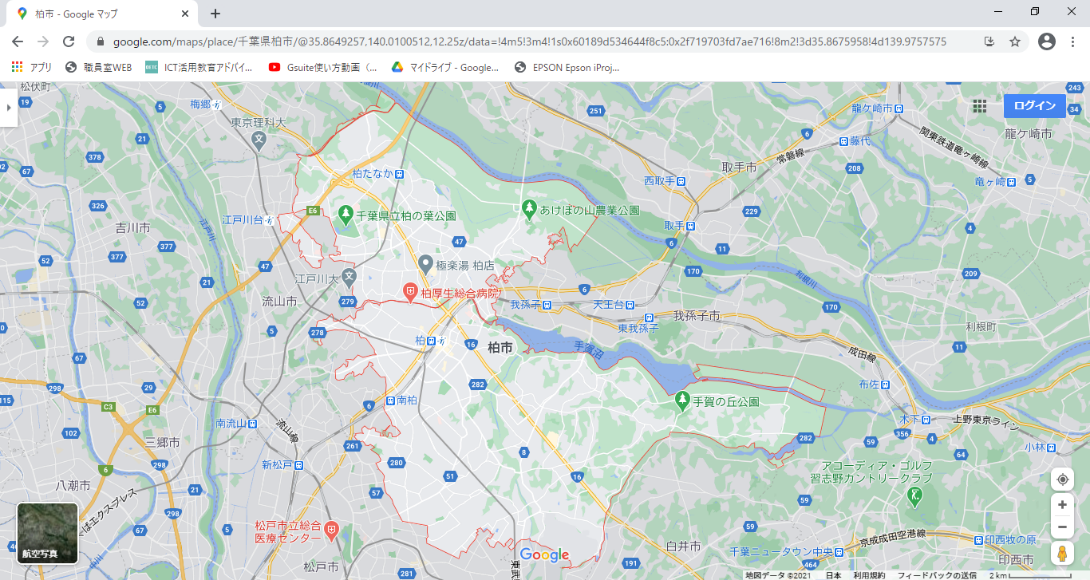 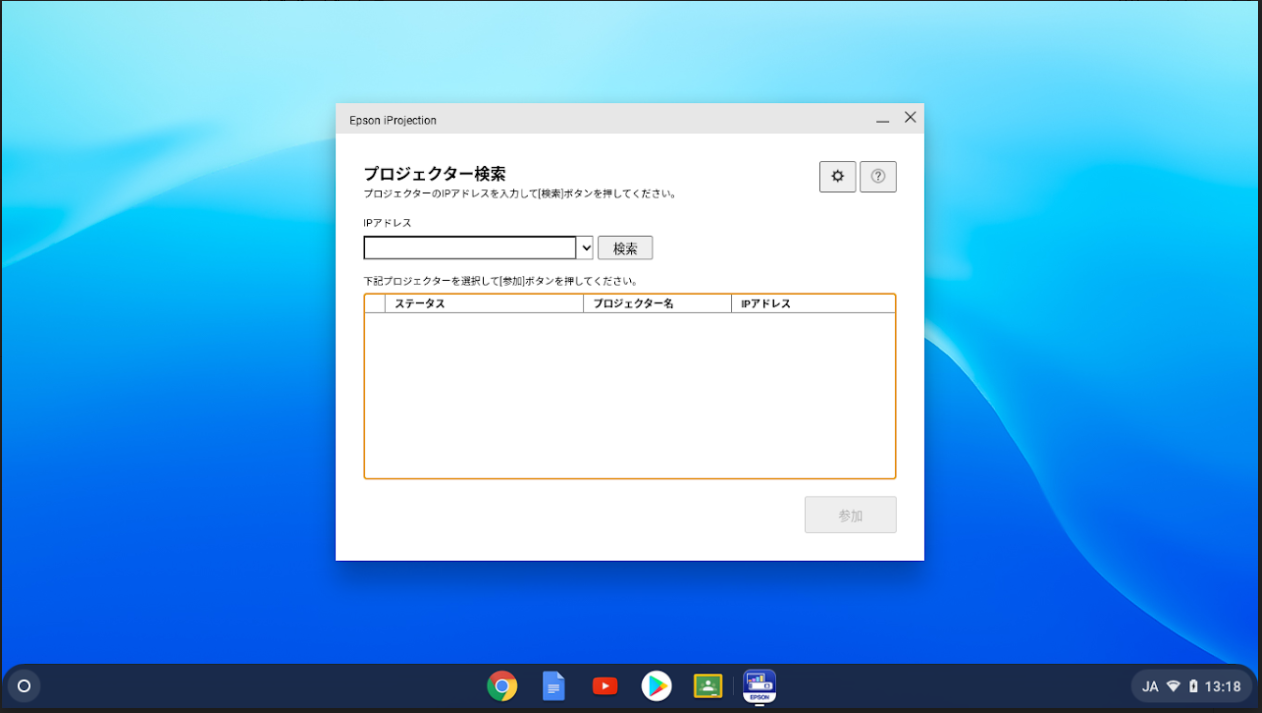 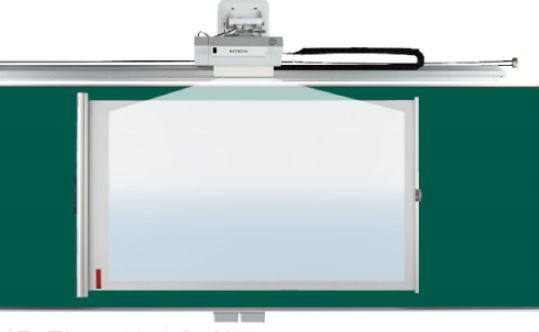 ②　　　　をタップ
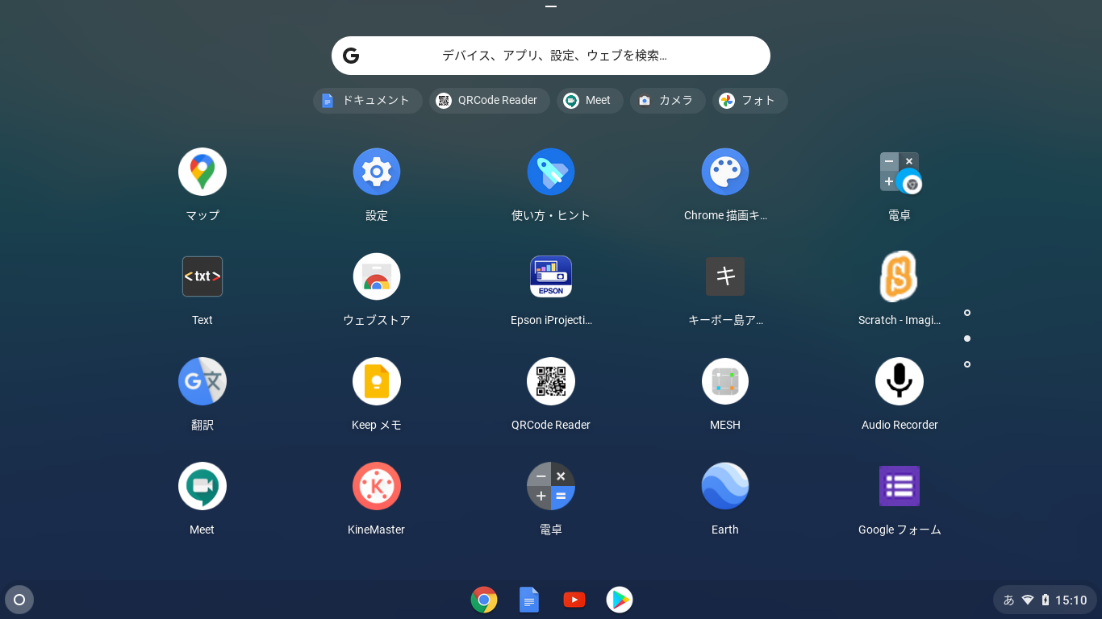 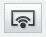 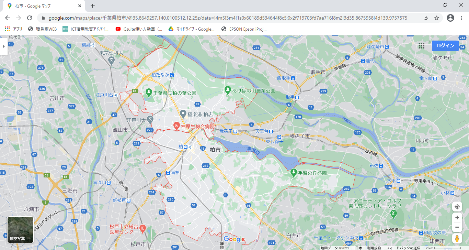 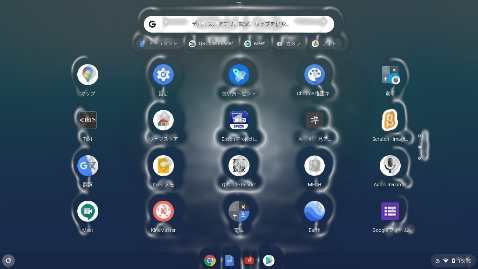 をタップ
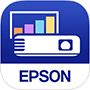 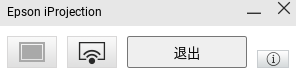 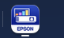 プロジェクタへの表示をやめる
ひょうじ
自分の画面の表示をやめる時は「退出」ボタンをタップしましょう
たいしゅつ
がめん
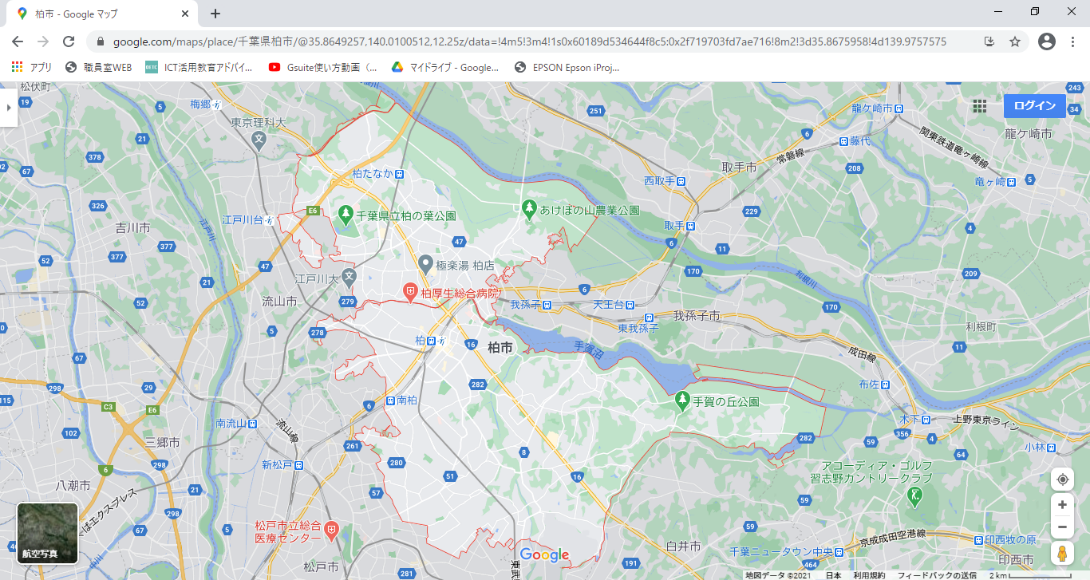 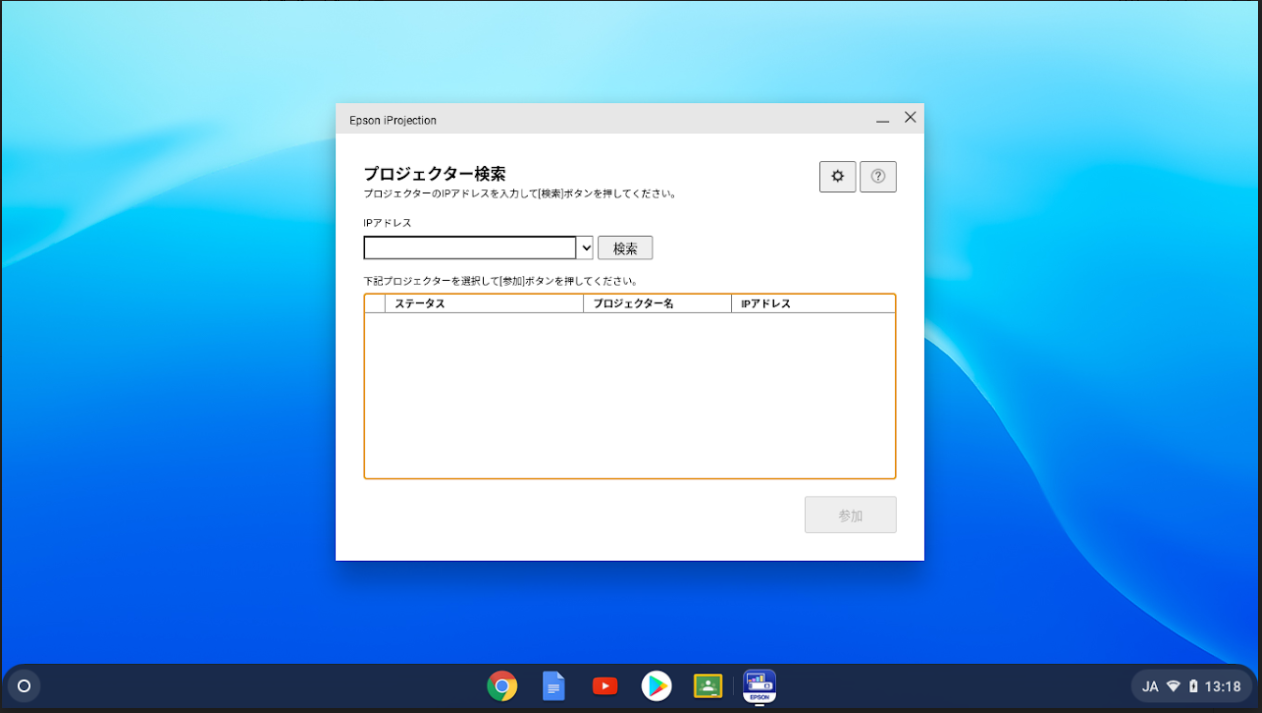 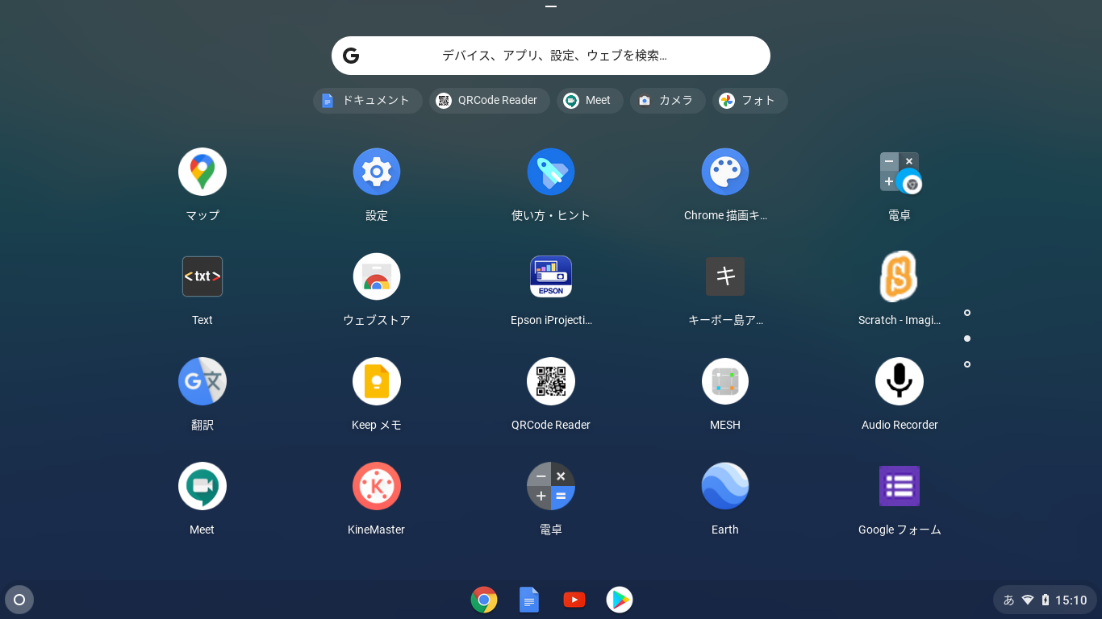 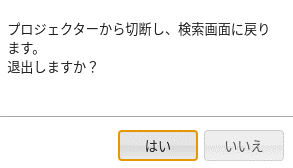 「退出」をタップ
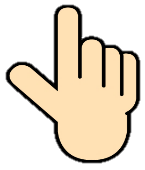 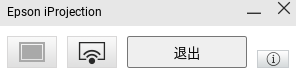 ②「はい」をタップ
iProjection画面の表示／非表示
がめん
ひょうじ
ひひょうじ
iProjectionの画面がつねに出ているとじゃまなので
使う時に表示するようにしましょう
つか
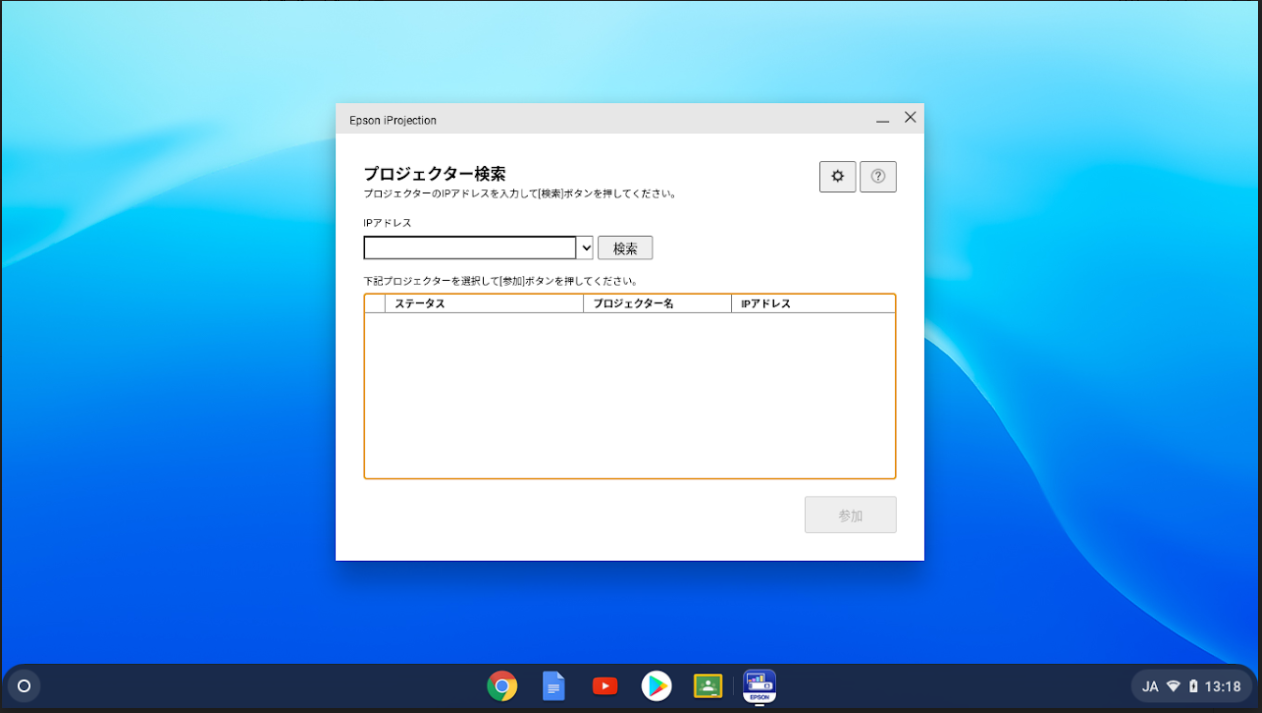 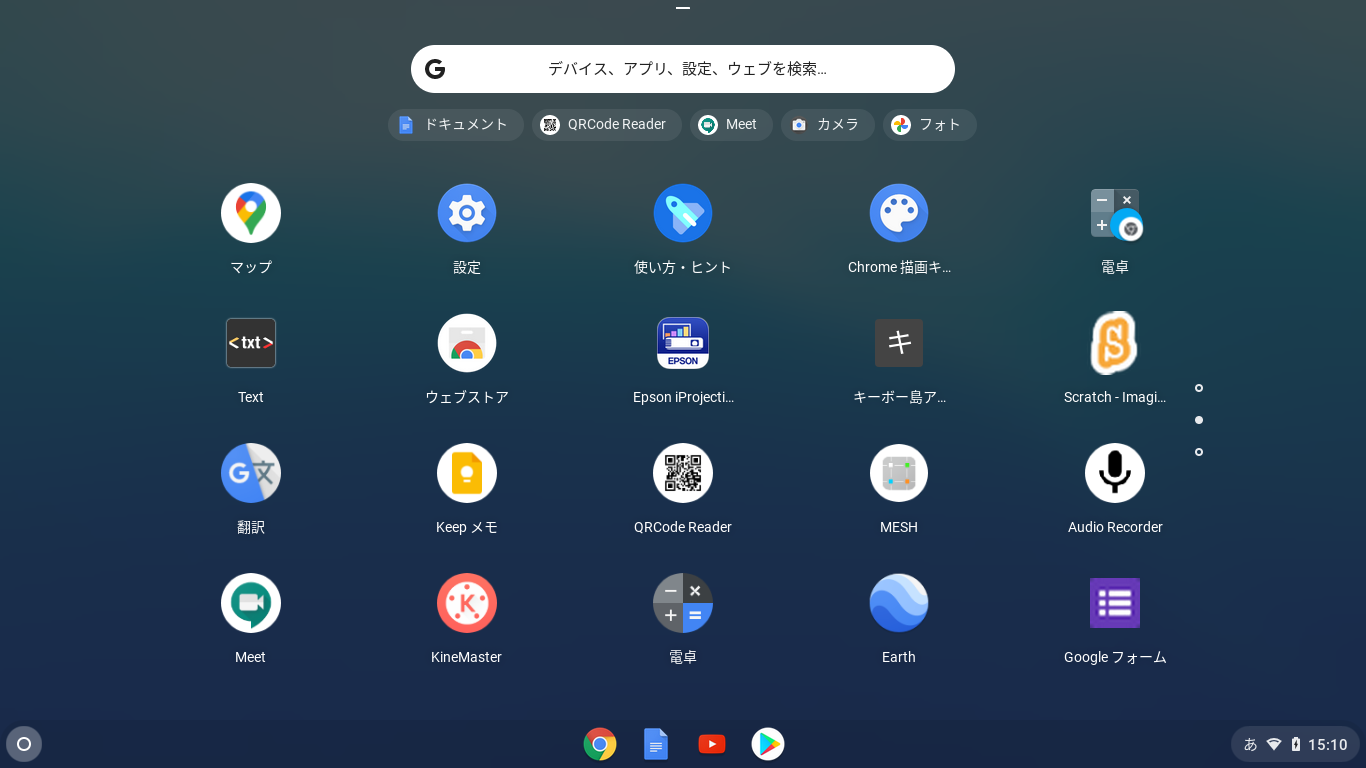 下のマークを押すたびに
ツールバーを出したり消したりできます
お
け
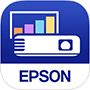 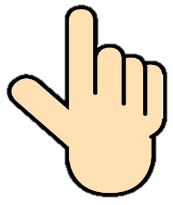 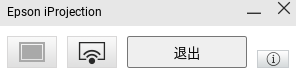 プロジェクタ画面の切りかえ
がめん
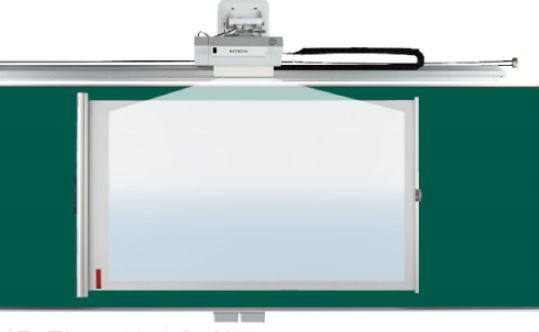 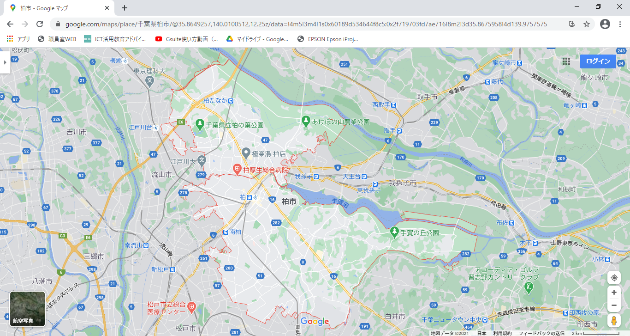 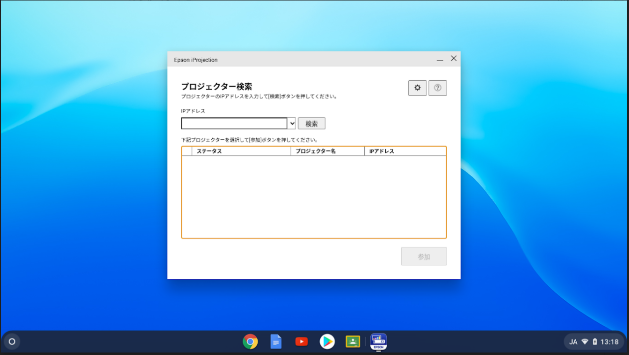 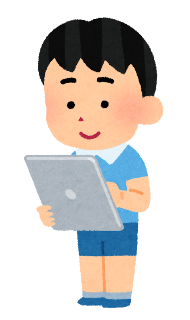 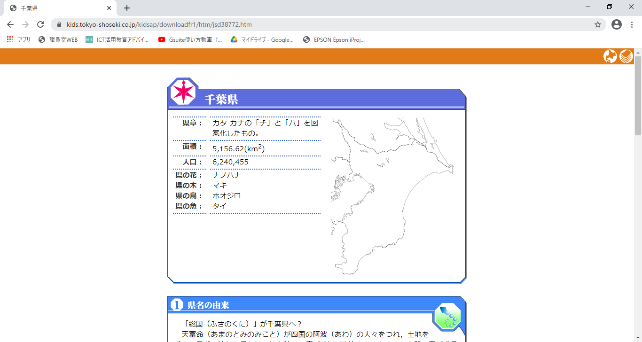 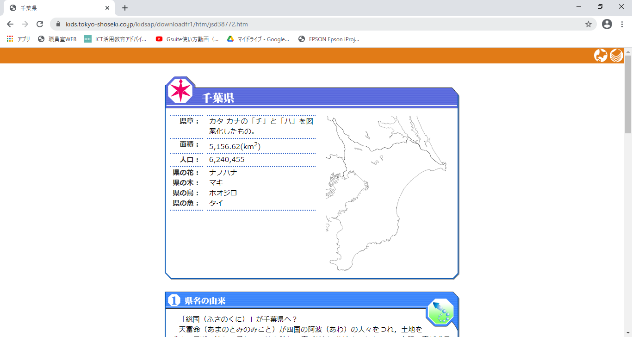 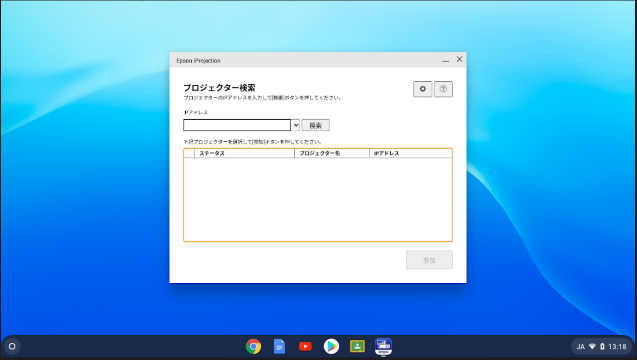 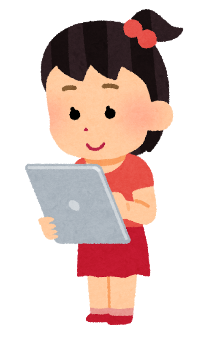 「投影」マークをあとから押した
人の画面に切りかわります
とうえい
お
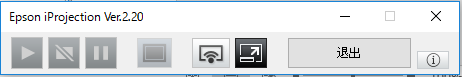 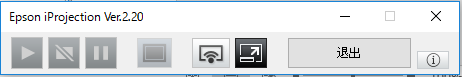 【iProjection】アプリの終了
しゅうりょう
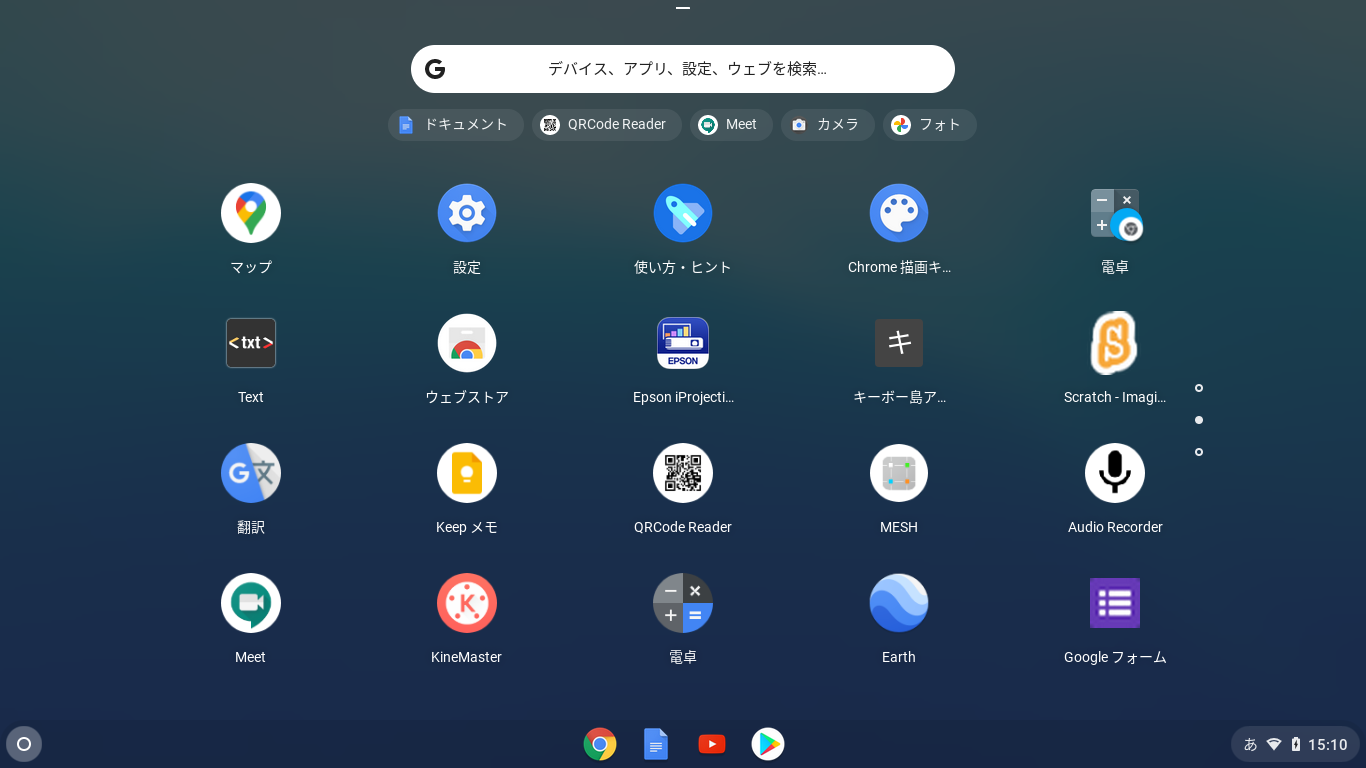 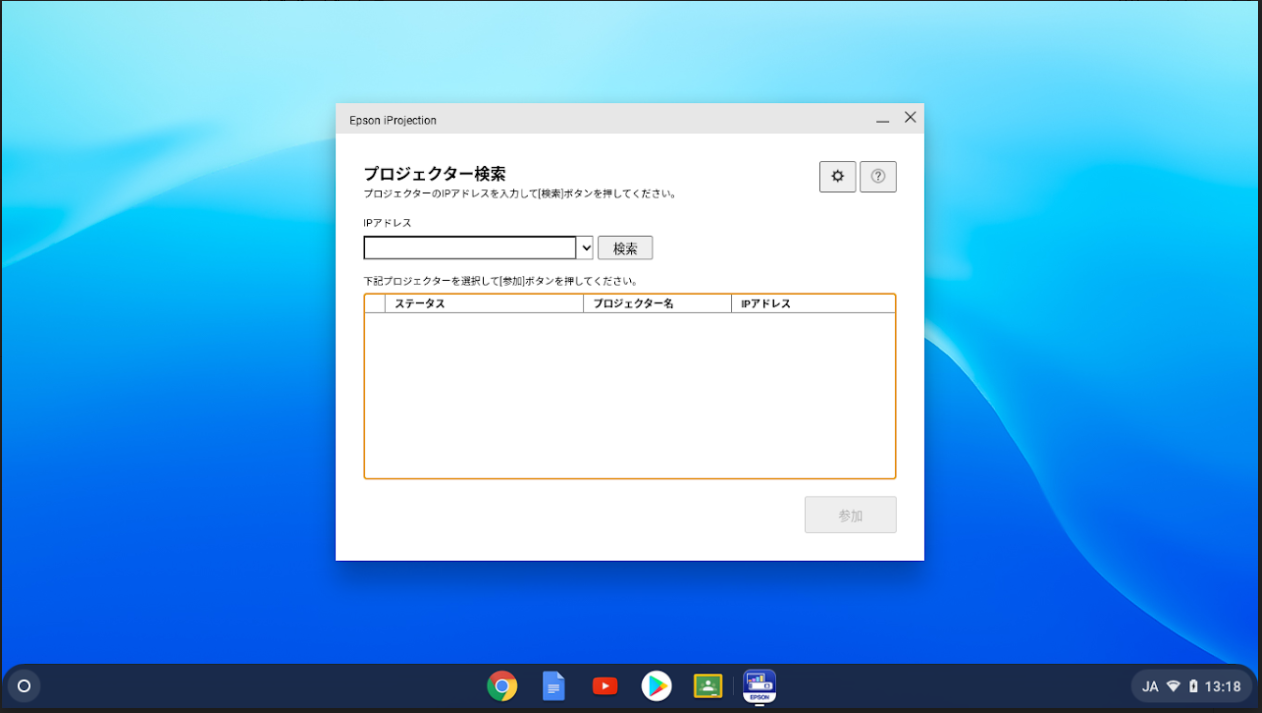 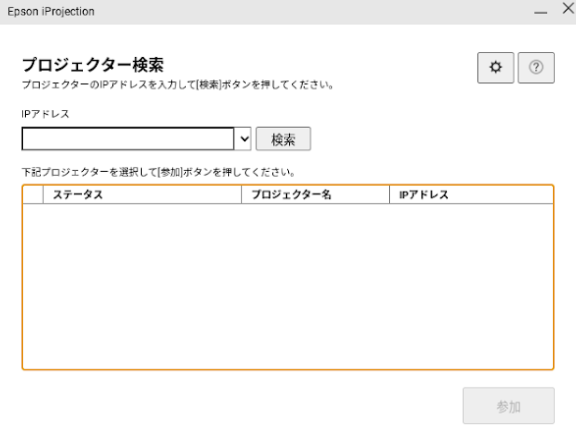 と
×をタップして閉じましょう